I Love Berries
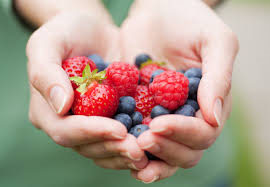 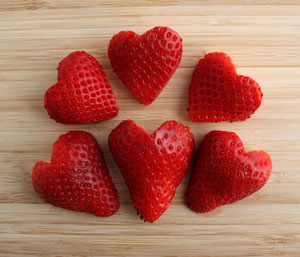 Strawberries, strawberries, strawberries I love strawberries.
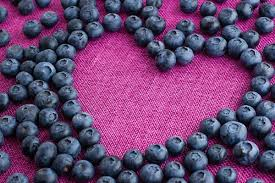 Blueberries, blueberries, blueberries I love blueberries.
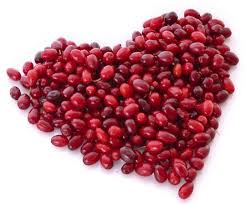 Cranberries, cranberries, cranberries I love cranberries.
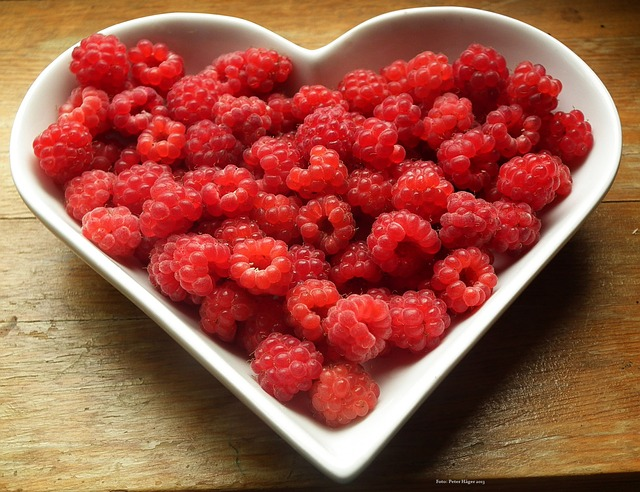 Raspberries, raspberries, raspberries I love raspberries.
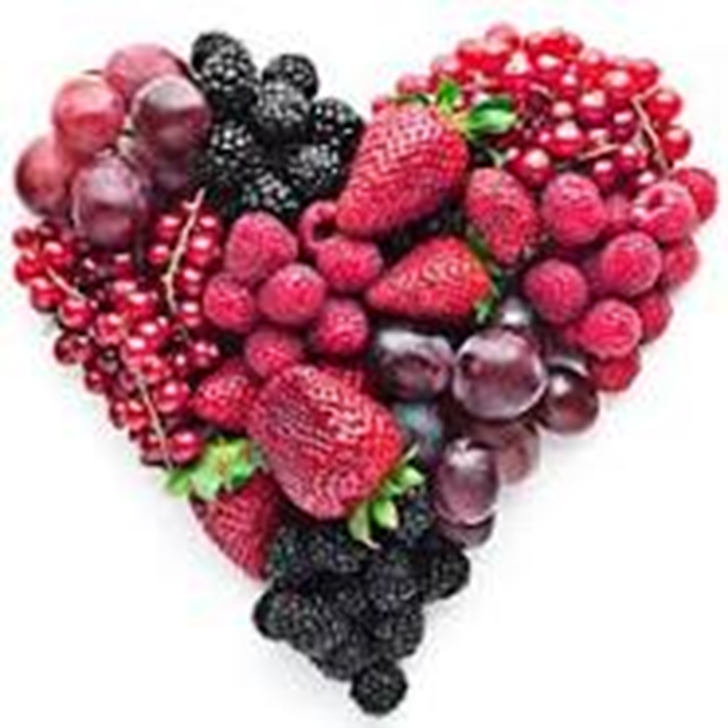 Berries,  berries, berries. I love berries.